WELCOME
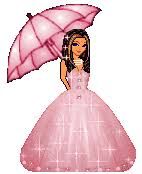 WELLCOME
INTRODUCE
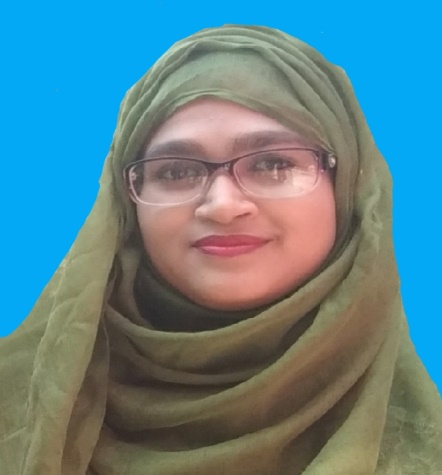 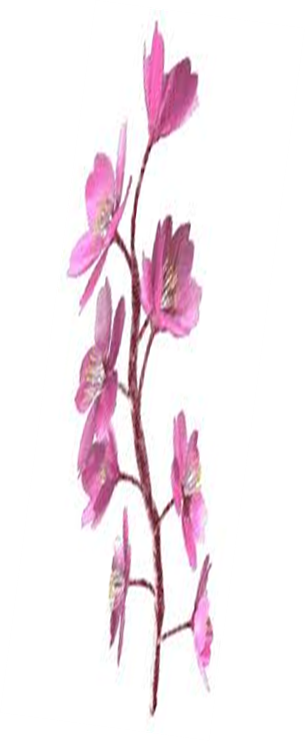 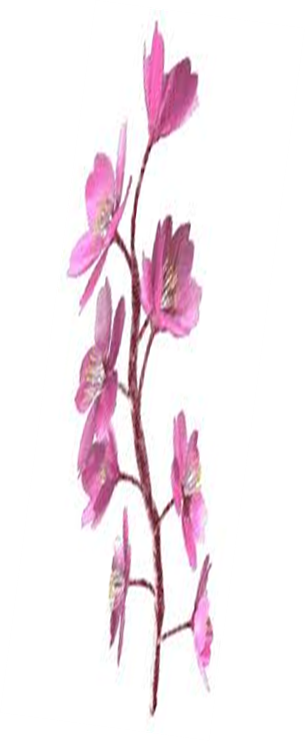 UMME SARMIN
ASSISTANT TEACHER
CORDICREE GOVT. PRIMARY SCHOOL
MULADI, BARISHAL
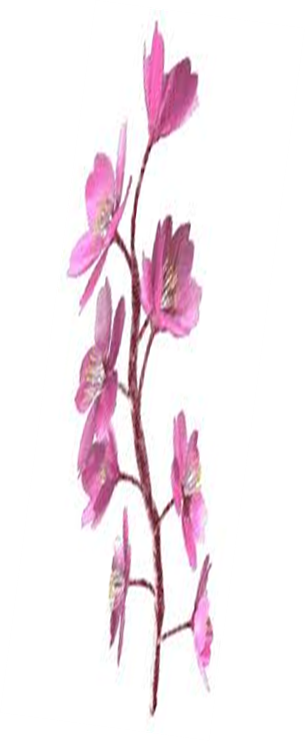 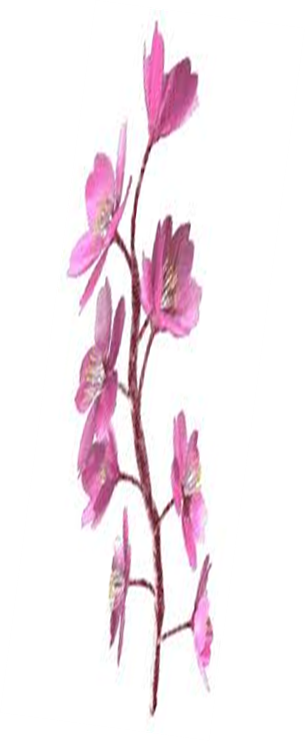 LESSON
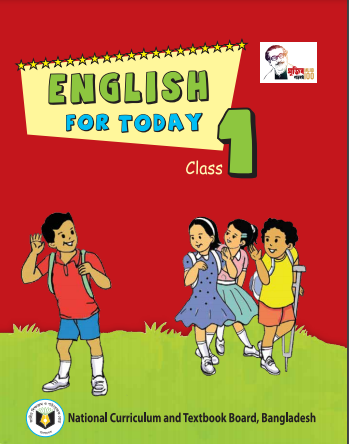 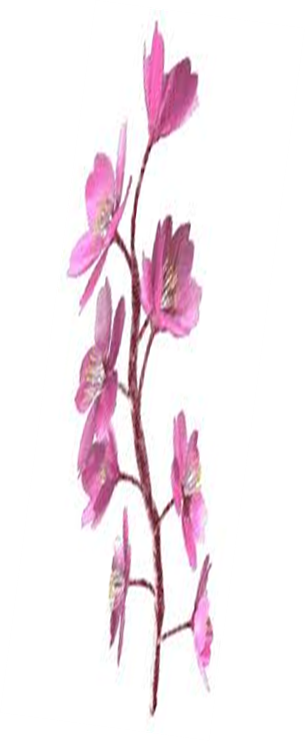 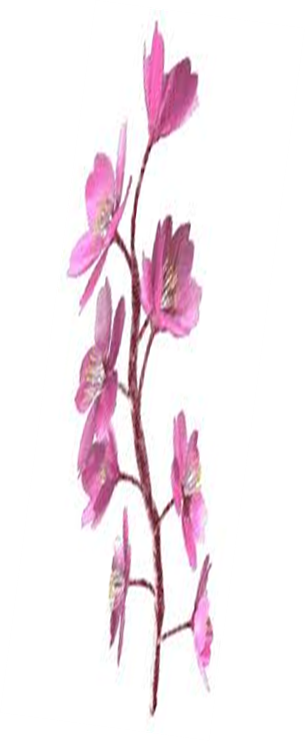 CLASS: 1
SUBJECT: ENGLISH
UNIT: 10
LESSON: 1-3
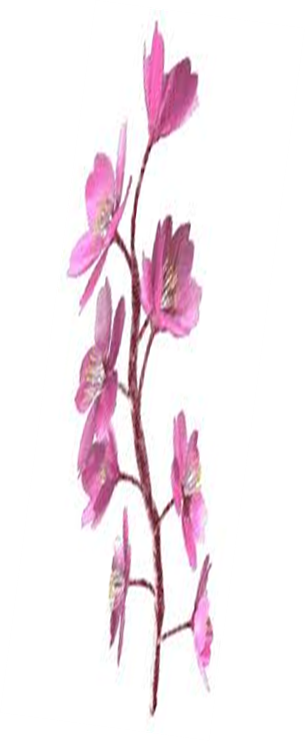 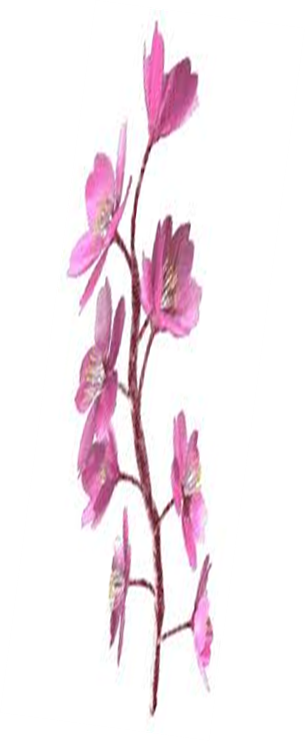 LEARNING OUTCOMES
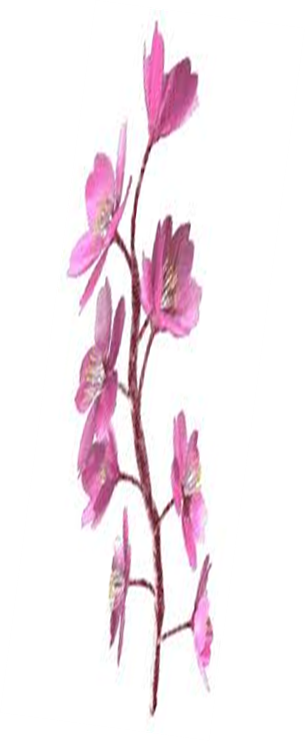 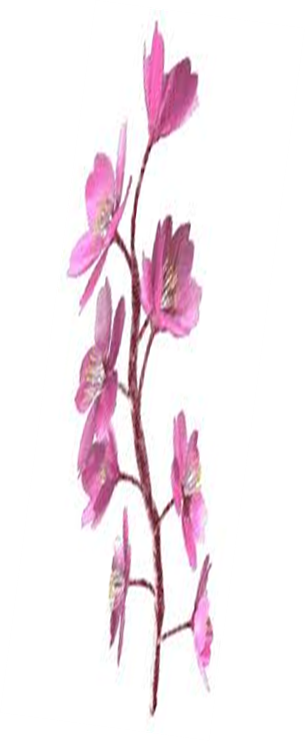 Student will be able to-
Listening:
1.1.1. beacome familiar with English sounds by listening to common English word.
4.1.1. enjoy the rhythm and music of simple rhymes.
Speaking:
1.1.1. repeat words, phrases and sentences after the teachers with proper sounds and stress.
1.1.2. say words, phrases and sentences with proper sound and stress.
4.1.1. repeat rhymes after the teacher.
4.1.2. recite rhymes individually.
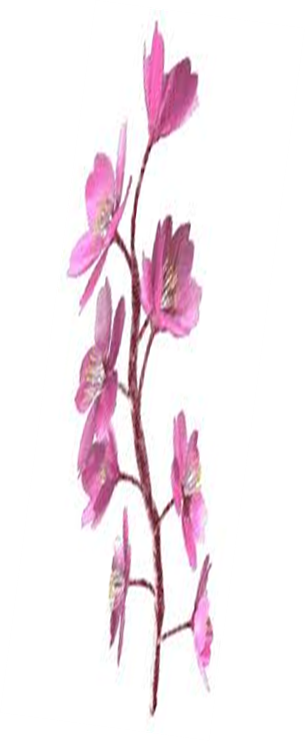 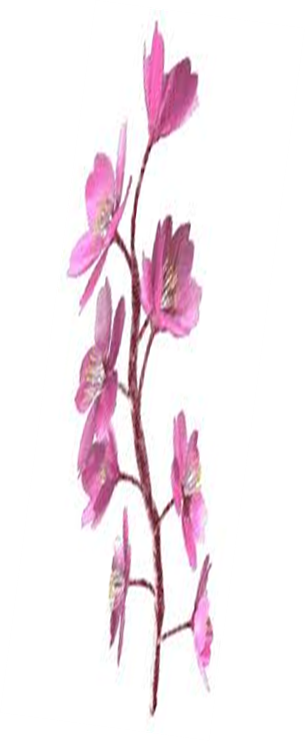 CREATING EMOTION
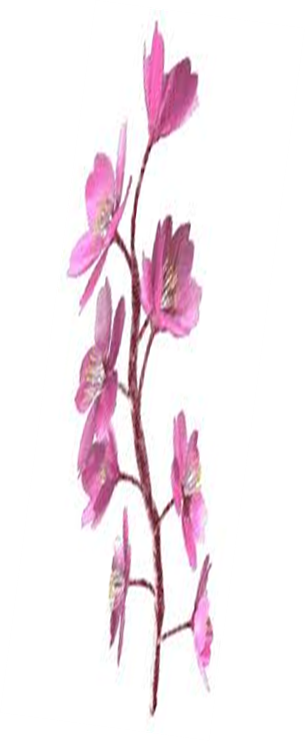 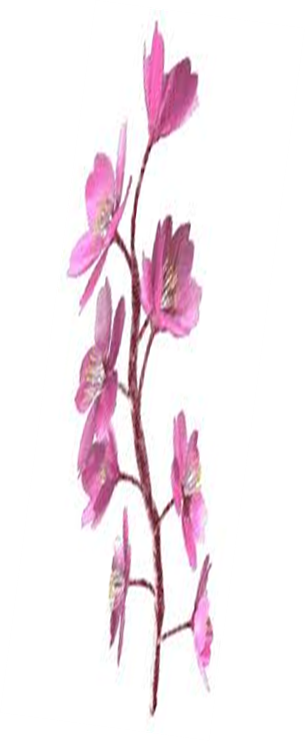 LET’S ENJOY A SONG
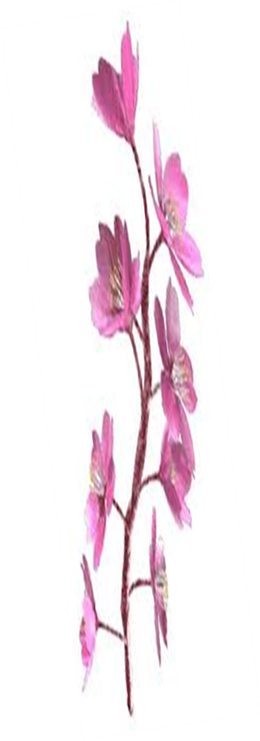 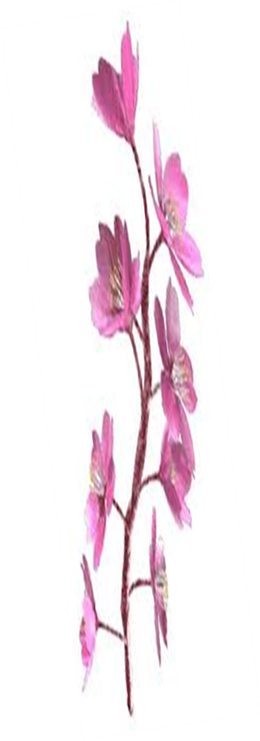 LOOK AT THESE PICTURE
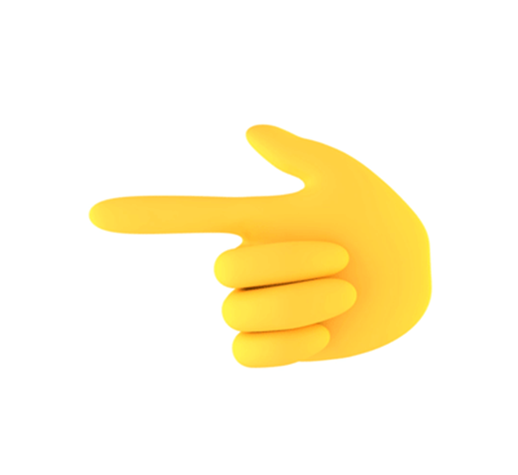 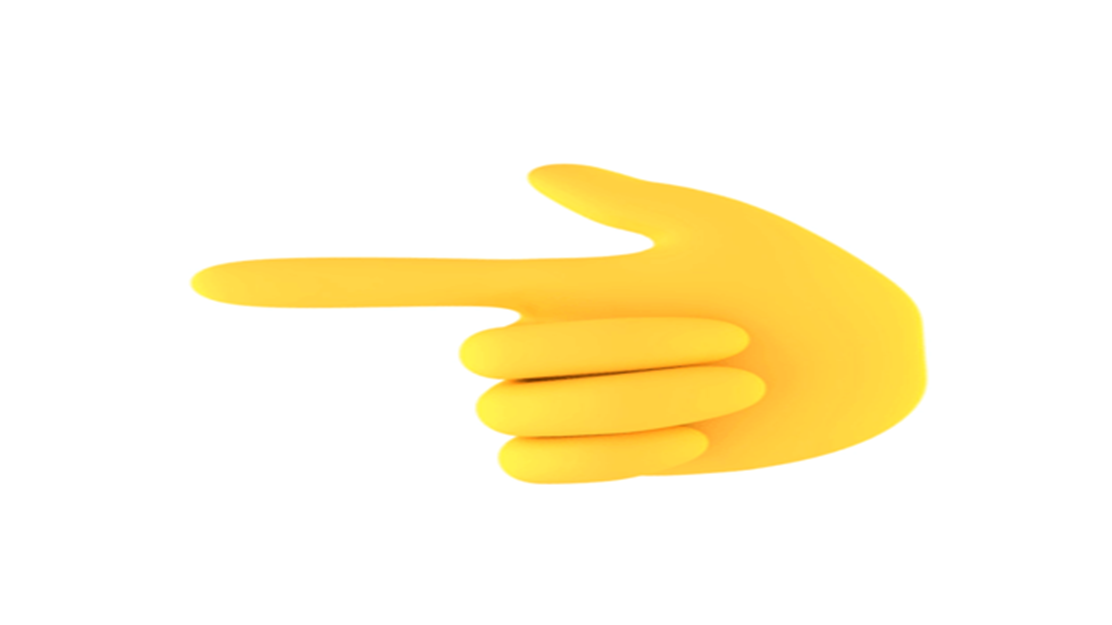 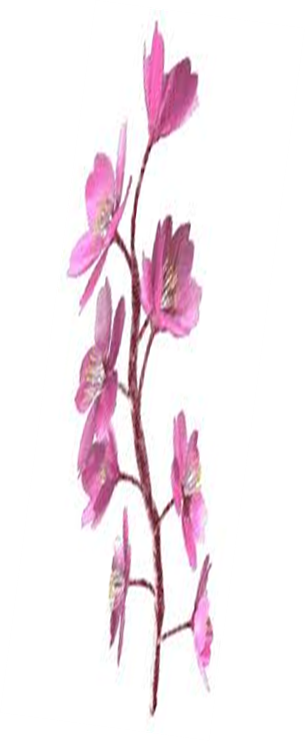 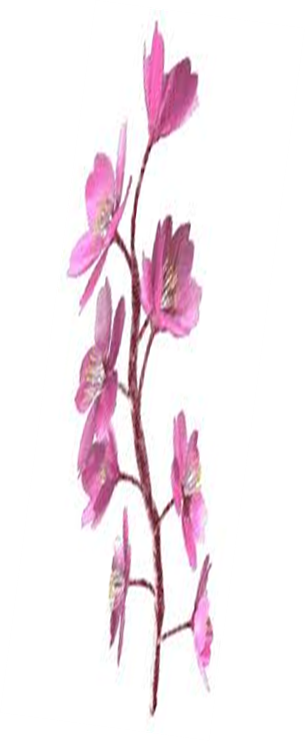 Left
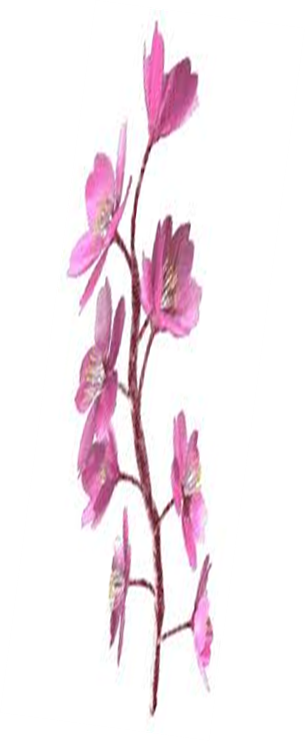 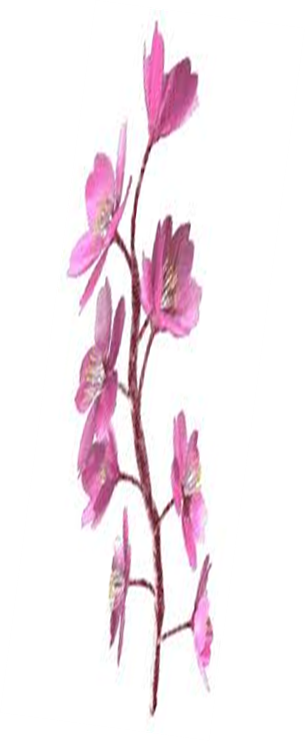 Right
LOOK AT THESE PICTURE
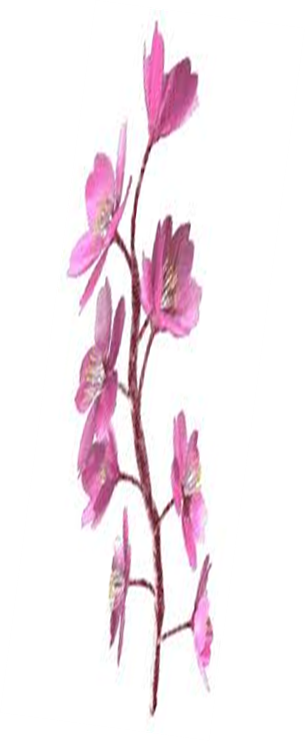 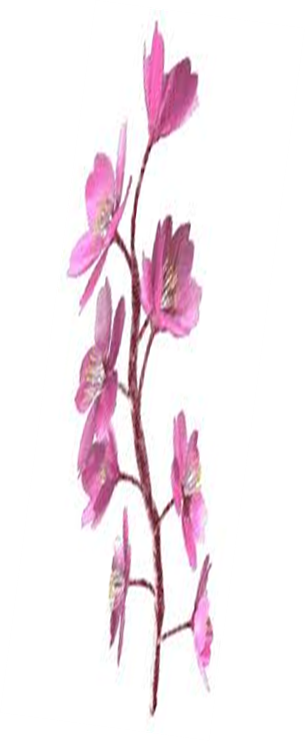 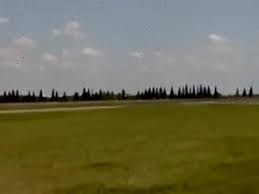 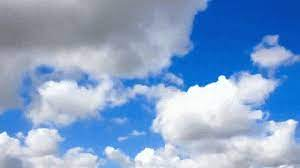 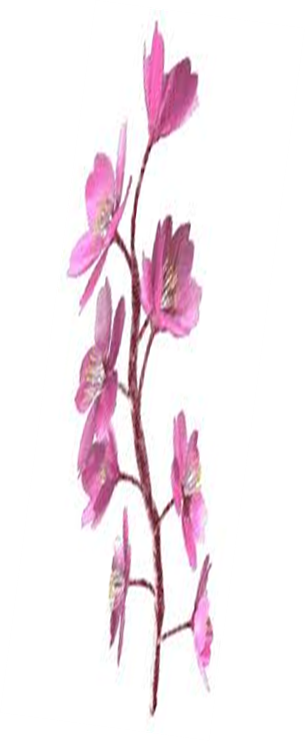 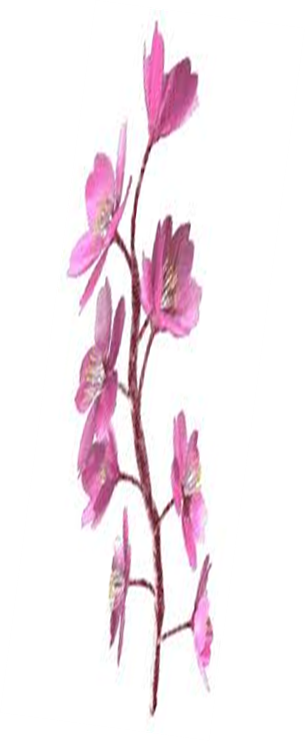 Ground
Sky
LOOK AT THE PICTURE
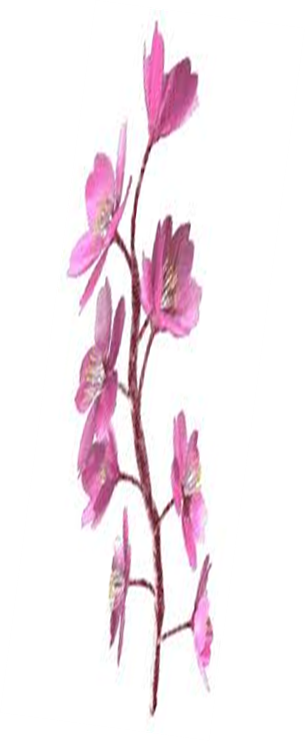 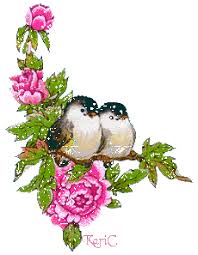 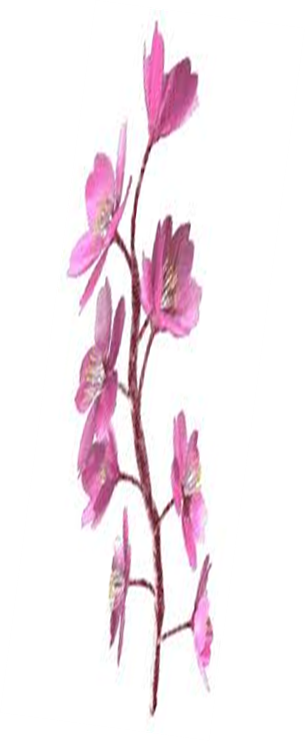 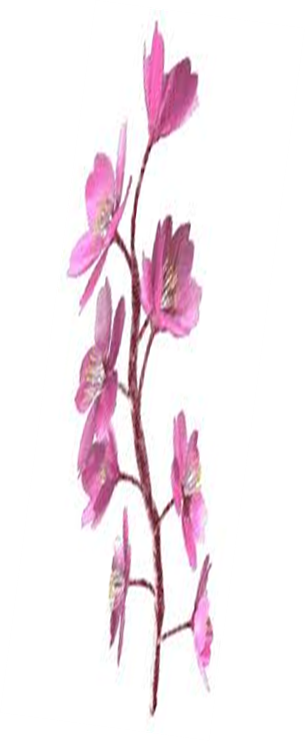 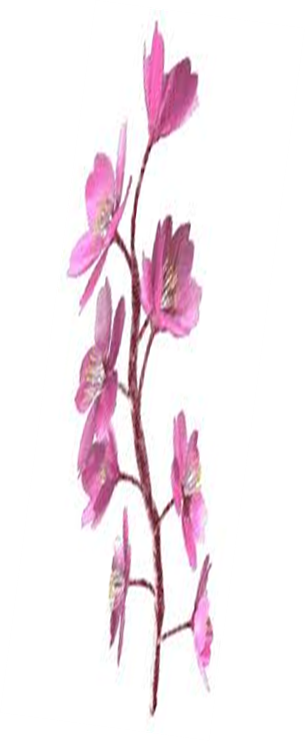 Bird
POEN YOUR BOOK
Page no-20
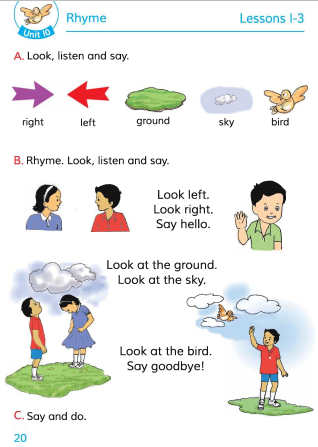 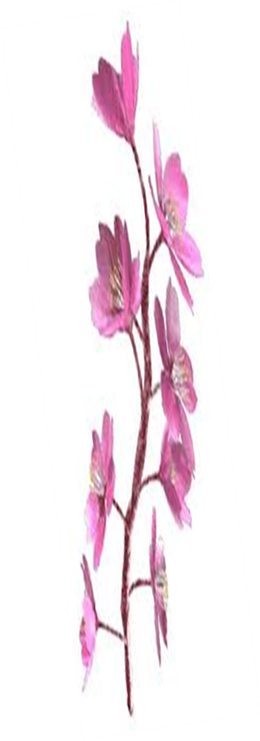 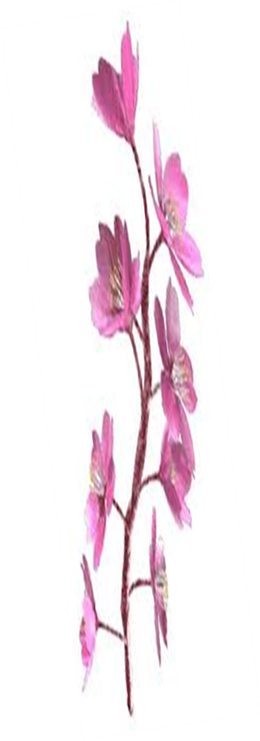 SAY WITH ME
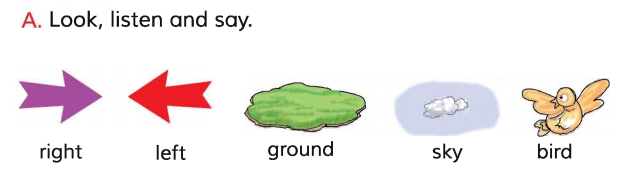 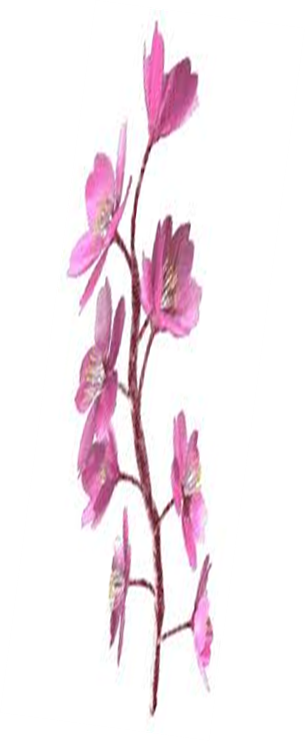 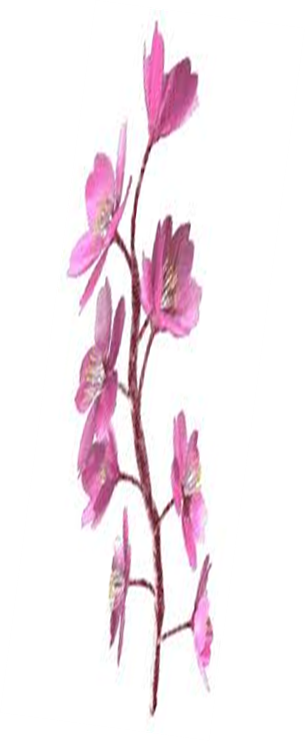 LOOK AND LISTEN ATTENTIVELY
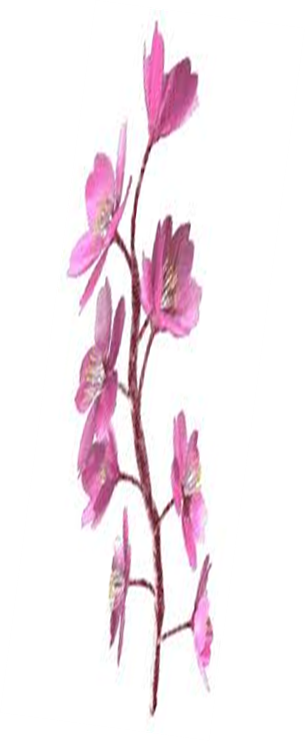 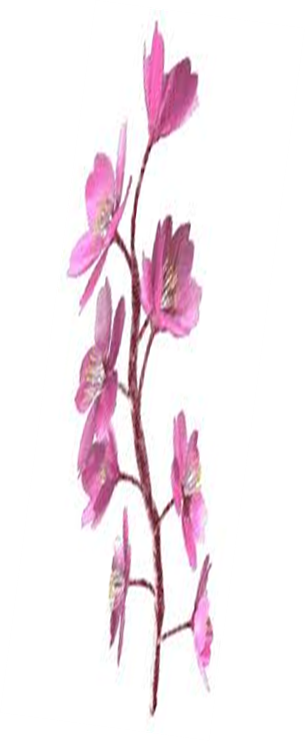 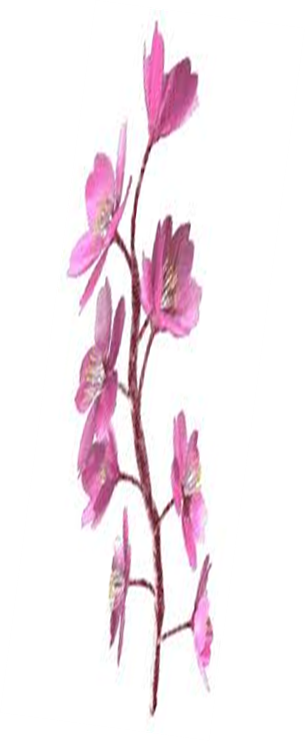 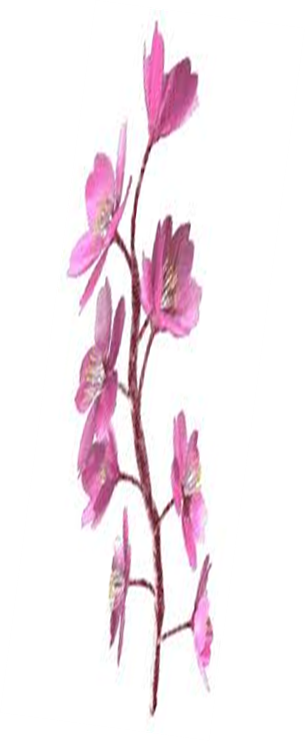 SAY WITH ME
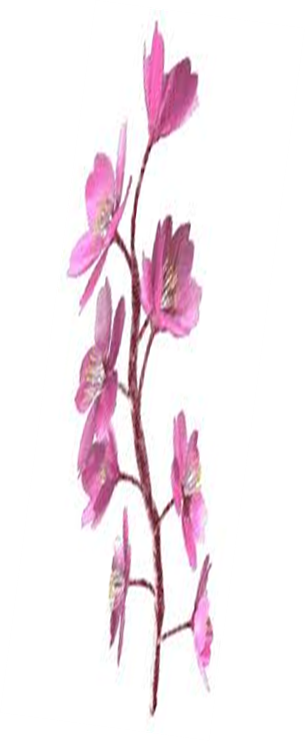 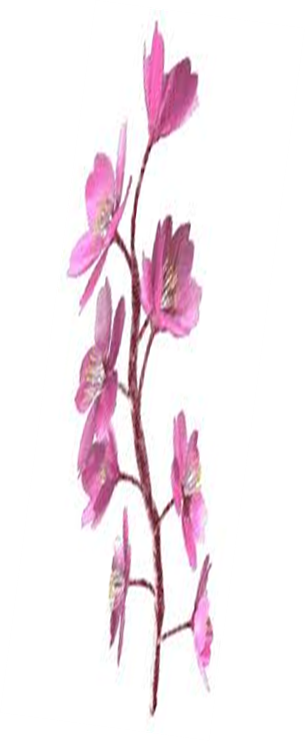 SAY AND DO
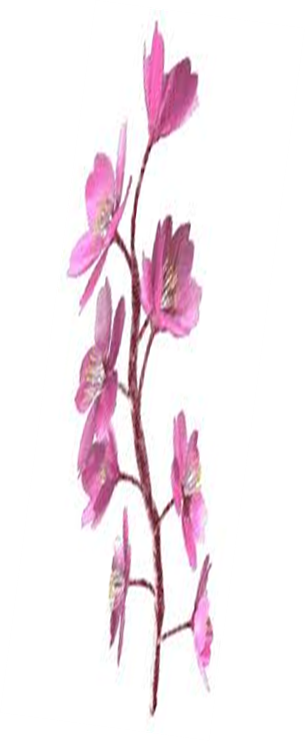 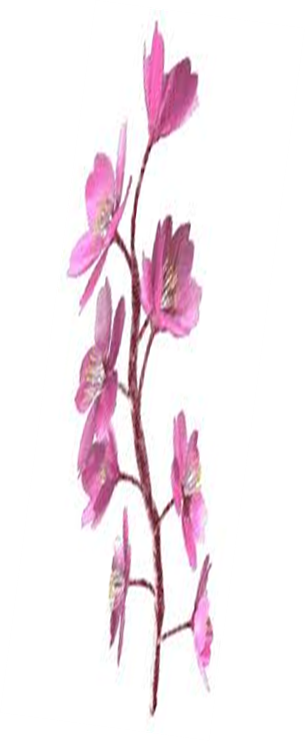 HOMEWORK
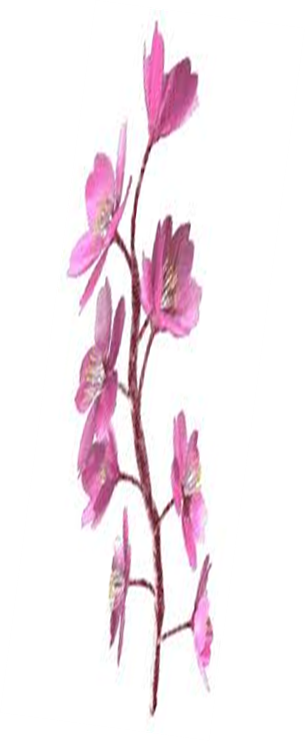 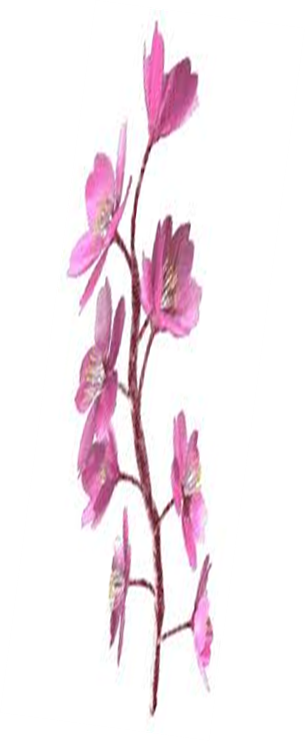 Part of today’s lesson will be read well at home.
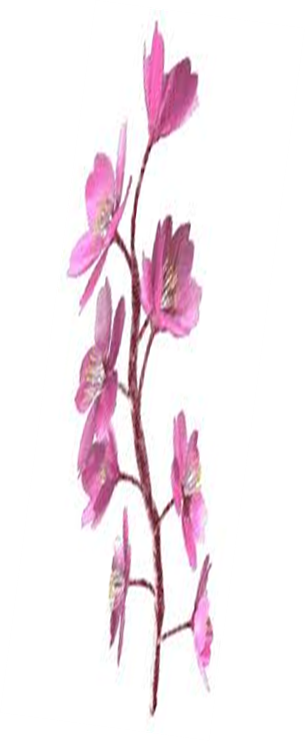 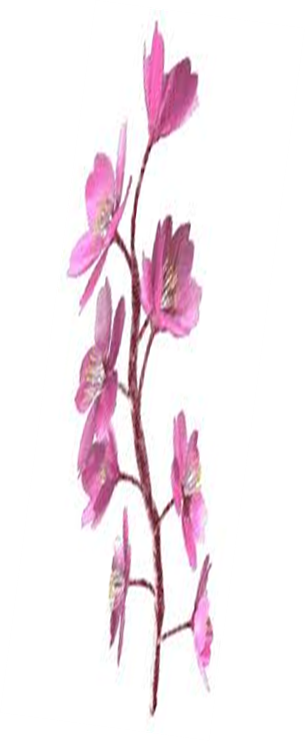 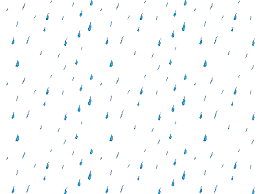 GOODBYE